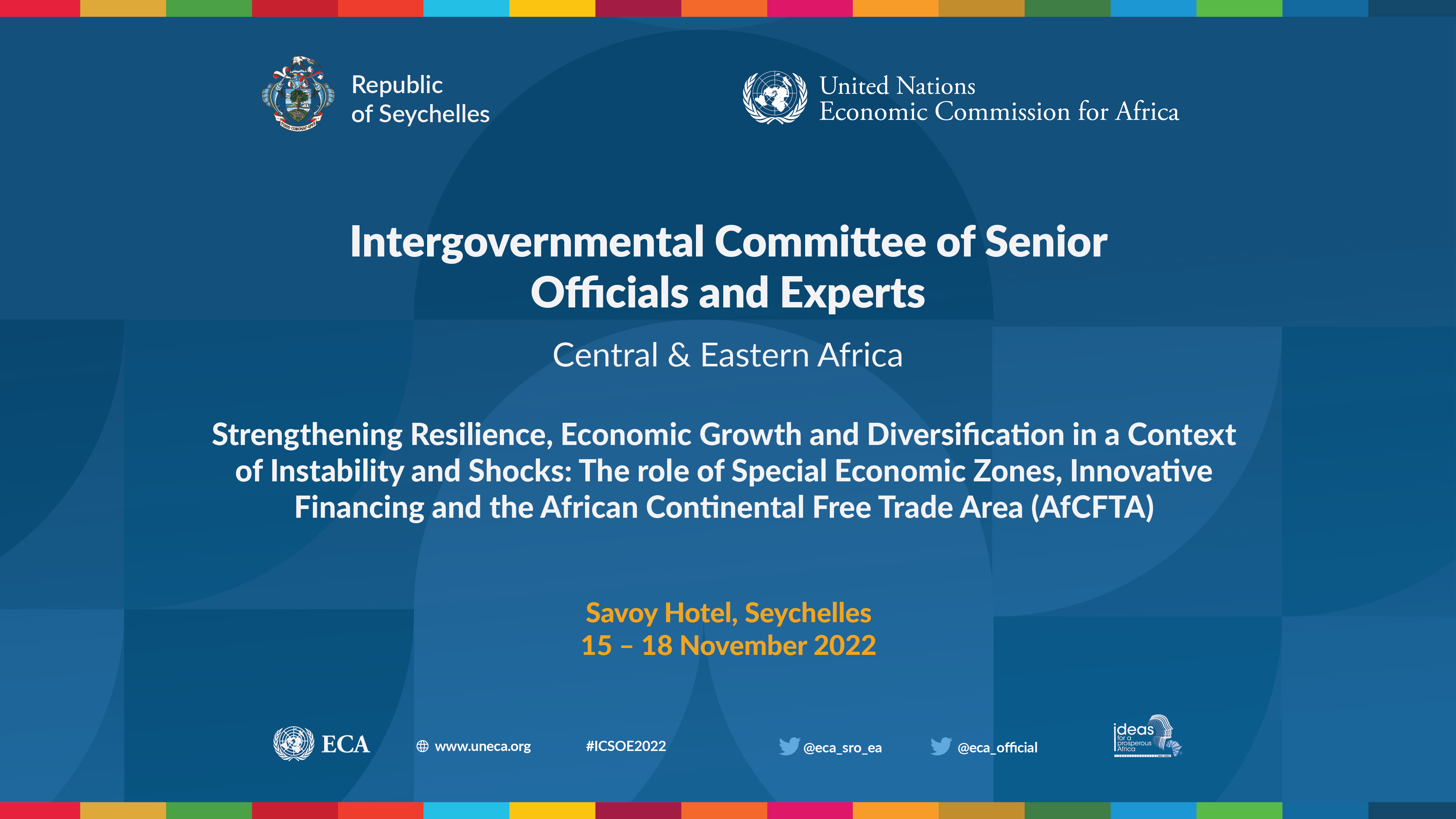 Event | Date
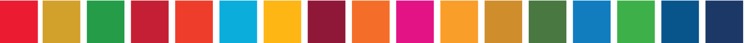 Presenter
Title
UNECA Sub-Regional Office for Eastern Africa
Challenges and opportunities of a consortium on the evaluation and valuation of natural capital in central Afrique - 
The high road of  global finance capturing
Session 7 - 17 November 2022
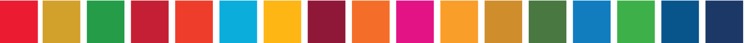 Dr. Nebiyeleul Gessesse
 Expert, Natural Capital Assets Strategist
UNECA Sub-Regional Office for Eastern Africa
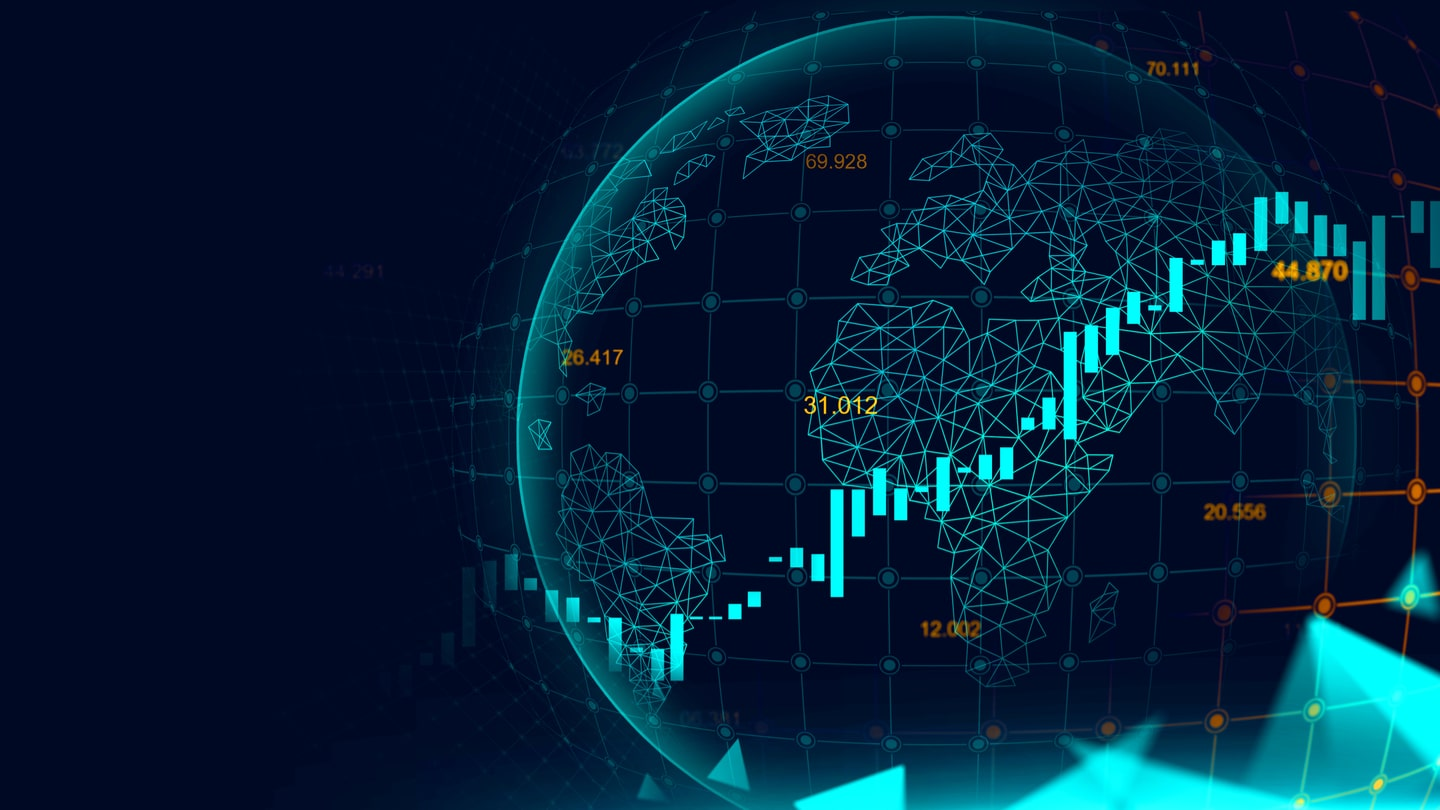 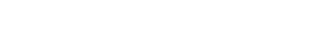 OUTLINE
01
WHAT IMPACT, ECONOMIC & FINANCIAL GOALS FOR THE CONSORTIUM
02
FUNDING STRUCTURE FOR THE CONSORTIUM
03
OUTCOMES
Impact, Economic & Financial Goals for the Consortium
Unlock large-scale investment towards the Congo Basin’s preservation and restoration in the 6 countries

Facilitate transformation of economies to reduce important drivers of the Congo Basin’s degradation
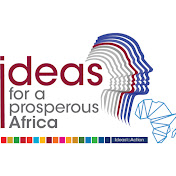 Towards Manufacturing a world class consortium and SPVs
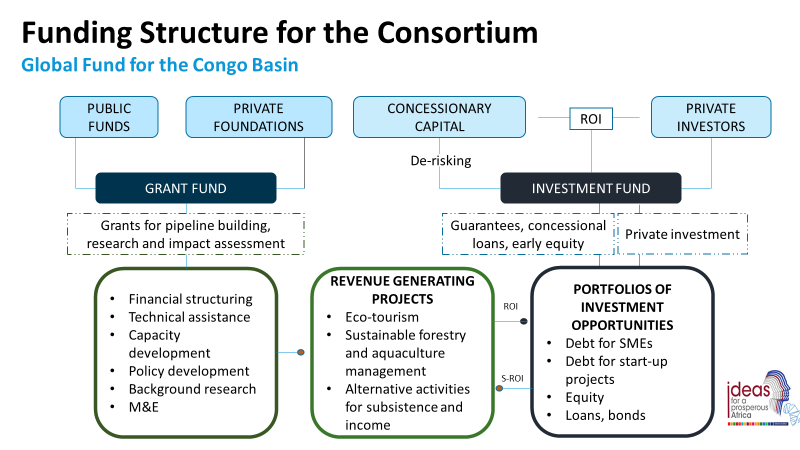 Towards Manufacturing a world class consortium and SPV
Outcomes
Outcome 1:  Protection of the Congo Basin as a global carbon sink and natural capital

Outcome 2: Transformation towards sustainable livelihoods of Congo Basin-dependent communities

Outcome 3: Sustainable restoration and management of the Congo Rainforest and Basin

Outcome 4: Economic diversification through new industries that are not directly dependent on the Congo Basin
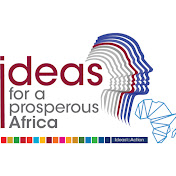